De bevruchting
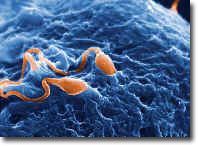 1 zaadcel dringt binnen en bevrucht eicel
Ontstaat een bevruchtingsmembraan
De bevruchting
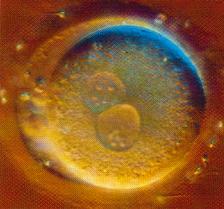 Versmelting van kern eicel en zaadcel
23 + 23 chromosomen  totaal 46
Zygote ontstaan
Delingen
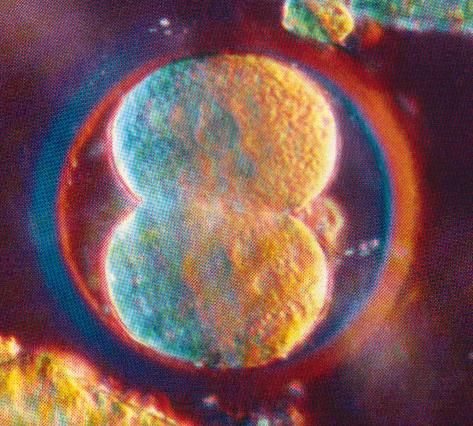 Zygote gaat delen
Vervoer van eicel naar baarmoederslijmvlies
(m.b.v.trilhaartjes eileider)
Innesteling
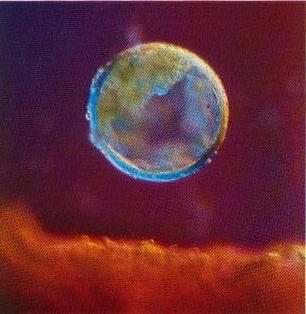 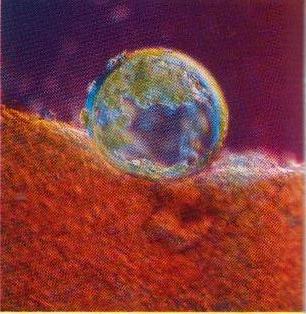 Eicel zet zich stevig vast in baarmoederslijmvlies
Slijmvlies wordt dikker
Slijmprop ontstaat in baarmoedermond
3 weken
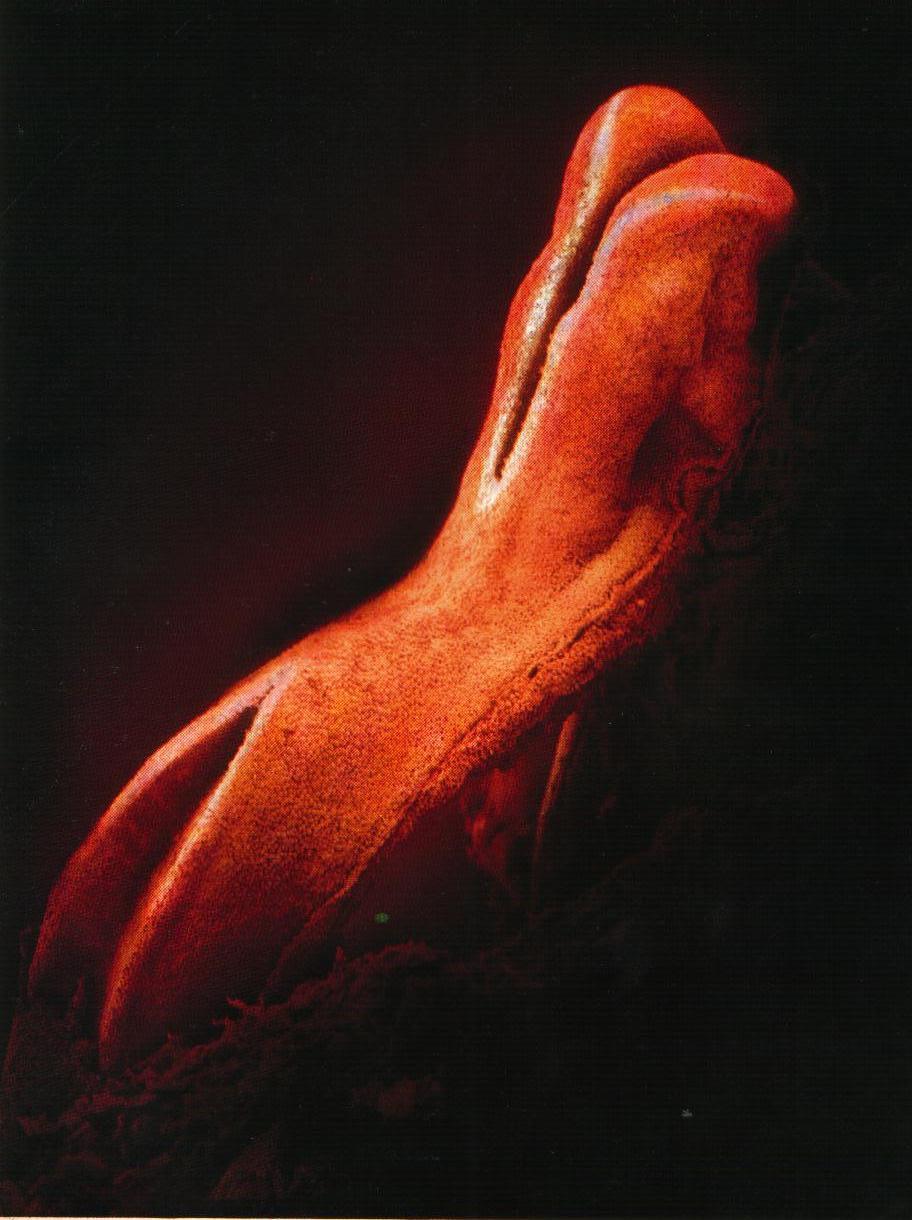 2 mm
Embryo ligt in vruchtwater  bescherming tegen schokken
Placenta & Navelstreng ontstaan 
(voor uitwisseling stoffen met moeder)
4 weken
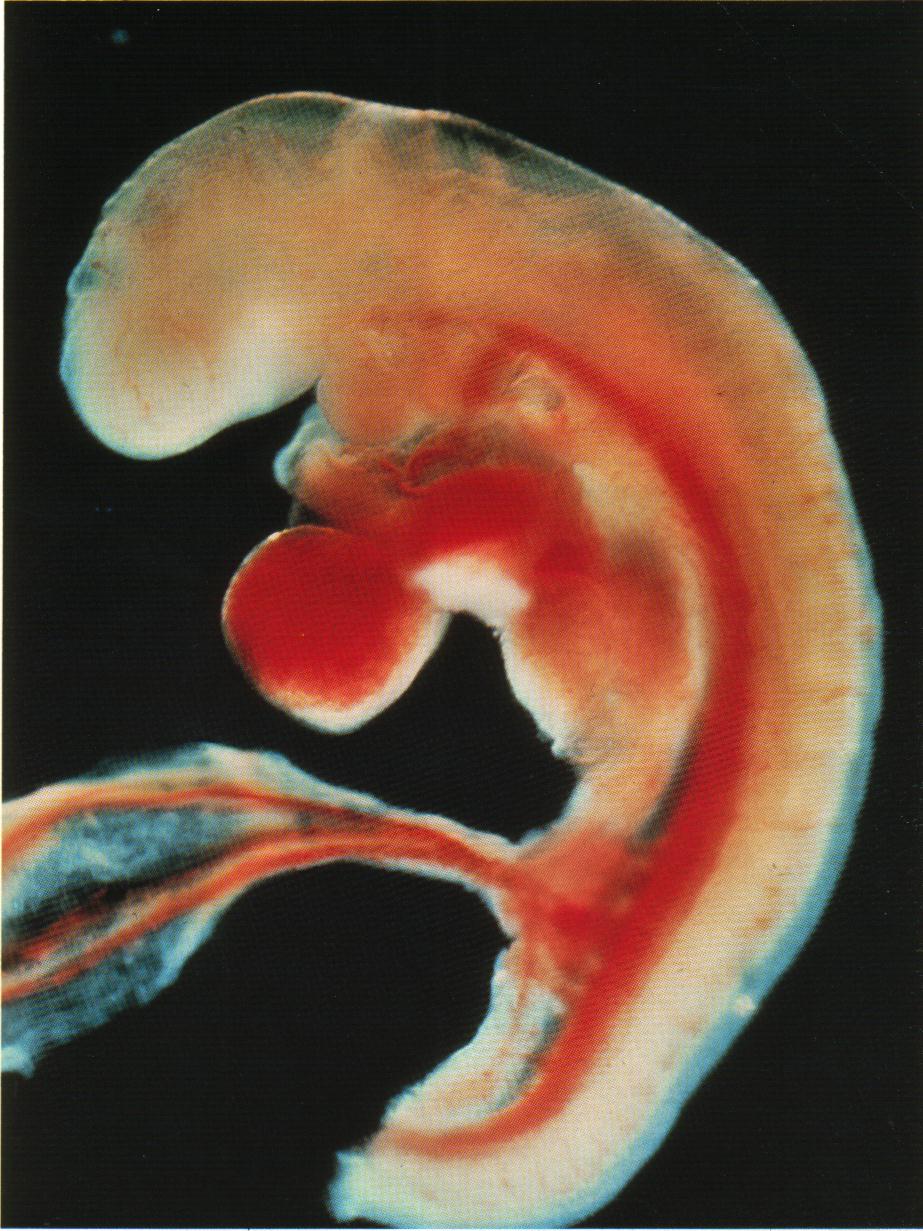 6 mm
Begin hersenen / ruggegraat
Staart
Hart (zakje onder hoofd)
5 weken
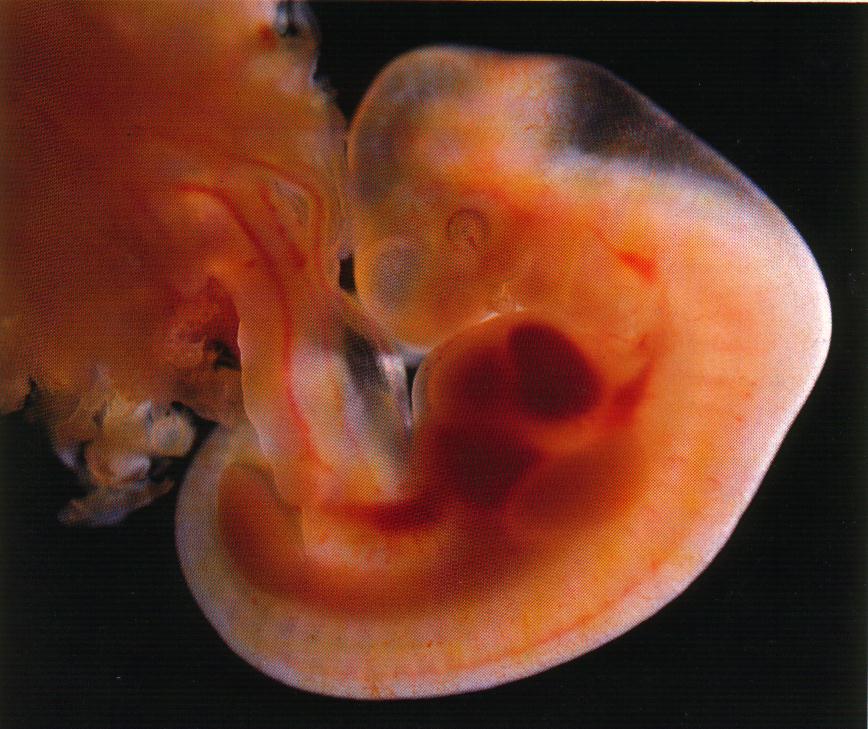 10 mm
Ogen, neus en mond ontwikkelen
Start ontwikkeling ledematen
6 weken
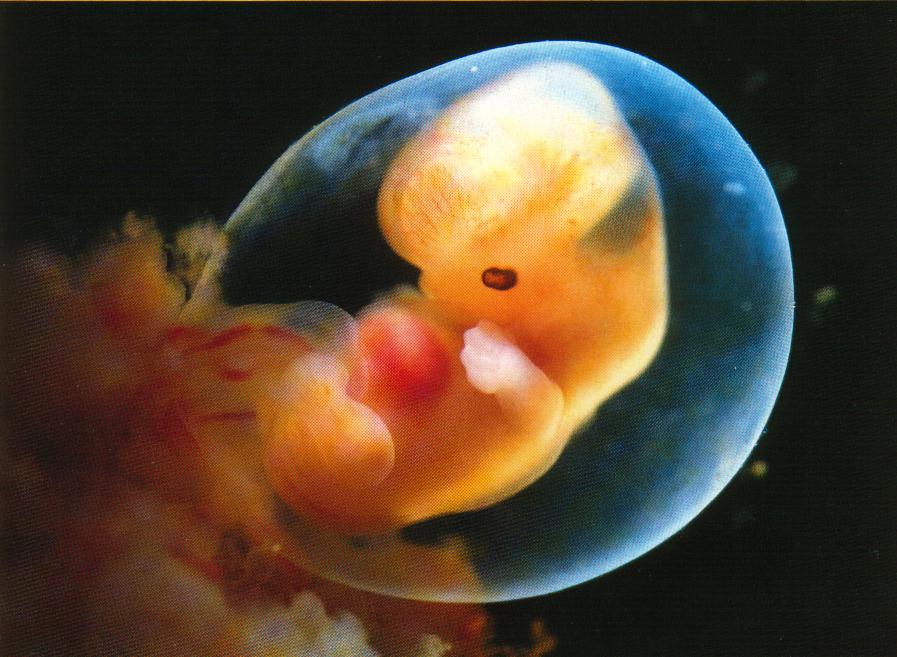 15 mm
Gezicht steeds duidelijker
Ontstaan ribben
8 weken
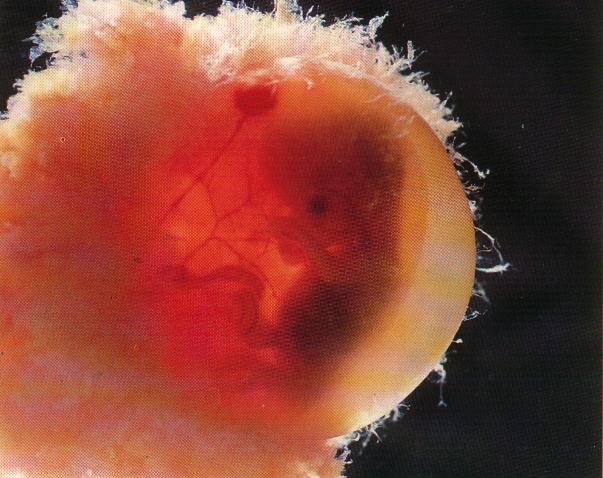 4 cm
Alle organen aanwezig
Begin vorming zenuwstelsel
Spieren beginnen te werken
Embryo heet nu FOETUS!
13 weken (3 maanden)
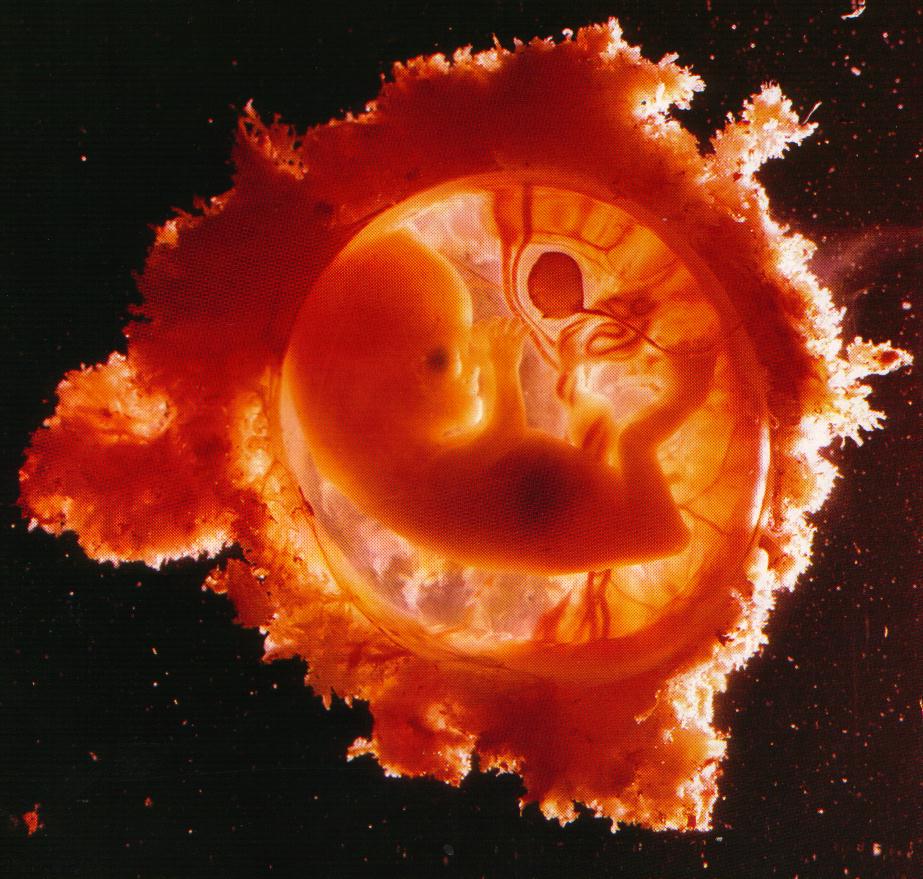 8 cm / 28 gram
Lichaam produceert zelf bloedlichaampjes
Spieren sterker  ‘schoppen’
16 weken (4 maanden)
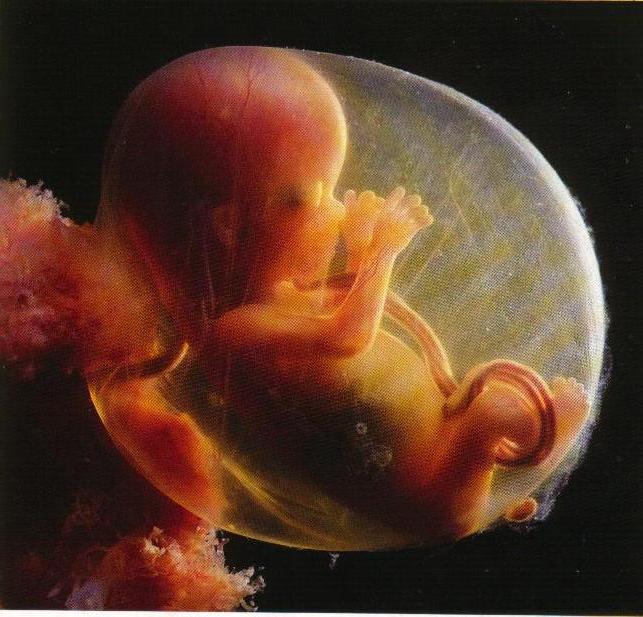 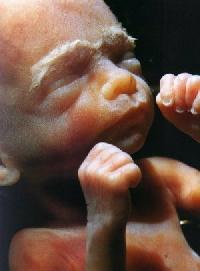 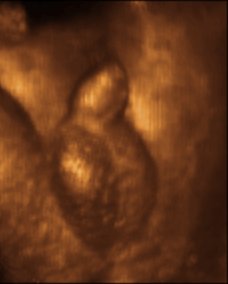 15 cm / 125 gram
Foetus bedekt met laagje donzig haar
Huidcellen maken huidsmeer (bescherming)
Geslachtsorganen ontstaan (zien via echoscopie)
5 maanden
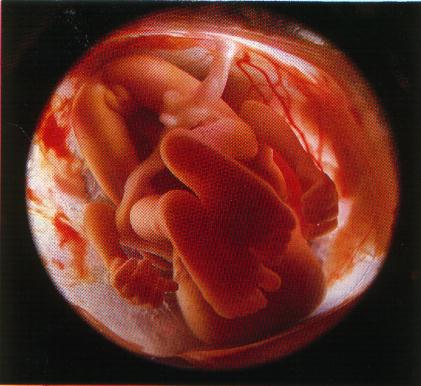 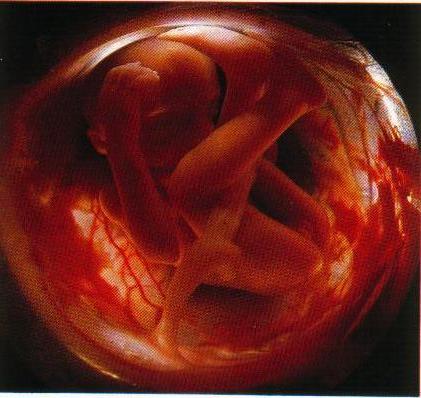 23 cm / 380 gram
Zintuigelijke reacties  bijv reacties op licht, geluid en bewegingen moeder
Foetus kan draaien
7 – 9 maanden
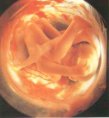 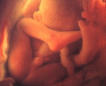 7 mnd: 38 cm / 1300 gram
8 mnd: 40 cm / 2500 gram
9 mnd 3000 – 4000 gram
Foetus ligt steeds vaker met hoofdje naar beneden
Film
.
Geboorte
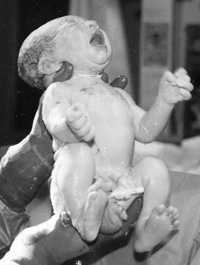 1). De ontsluiting 
2). De uitdrijving
3). Nageboorte
Prenataal onderzoek
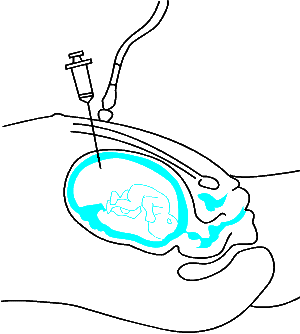 Vruchtwaterpunctie
Tussen 14e en 18e week
M.b.v. dunne naald paar ml vruchtwater opgezogen
In vruchtwater: zitten enkele cellen van foetus (huid)!
Erfelijke afwijkingen achterhalen
Prenataal onderzoek
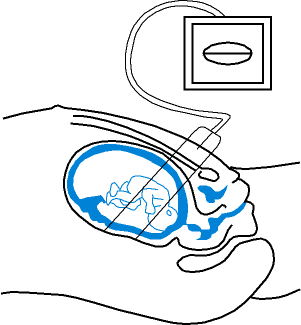 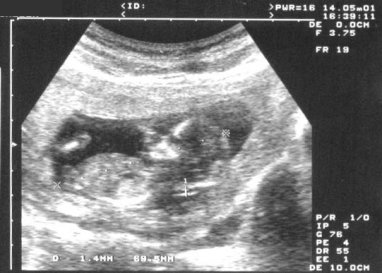 Echoscopie
M.b.v. geluidsgolven  omgezet in beeld
Bijv. voor bepalen tweeling, afwijkingen, geslacht